Travel (2)السَّفَر (2)
Dr. Ehab Atta
1
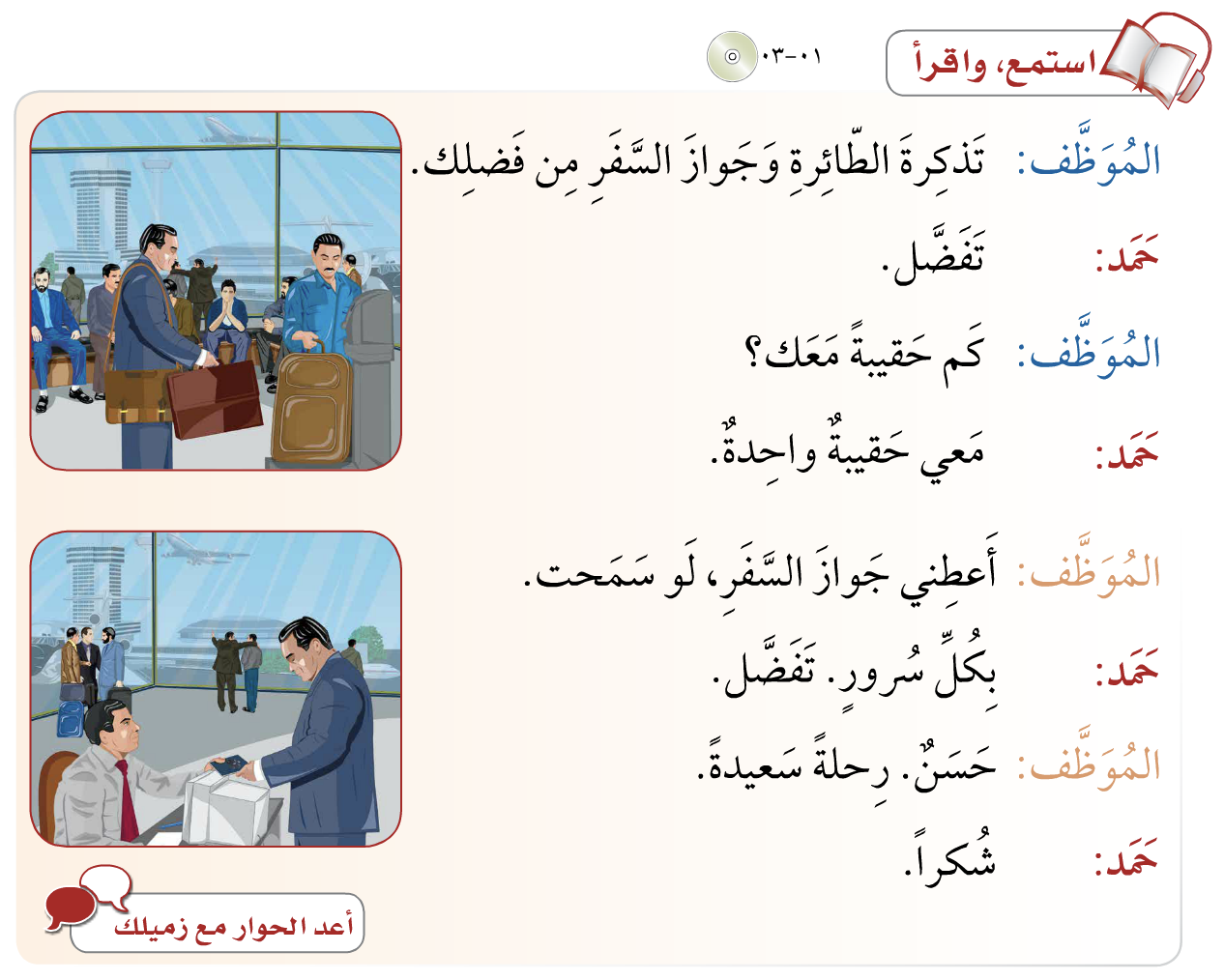 2
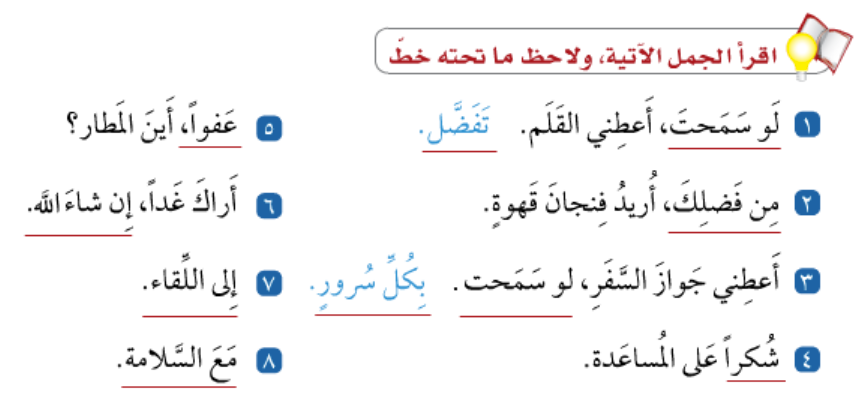 3
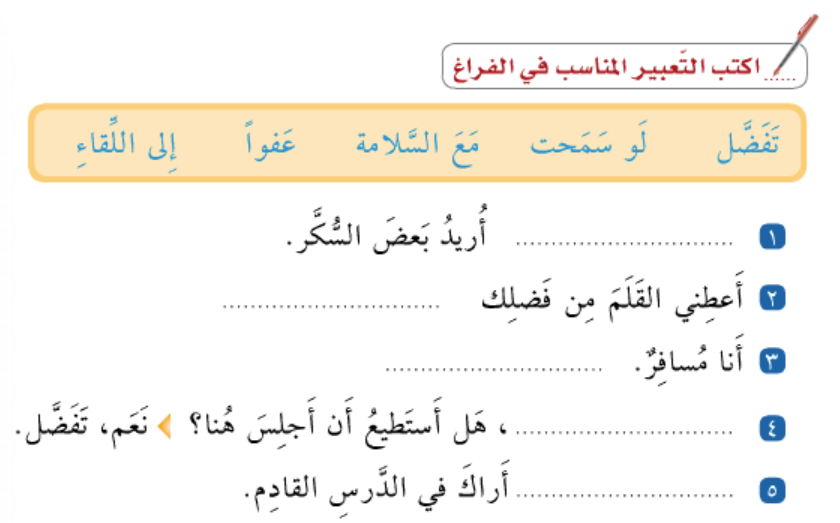 4
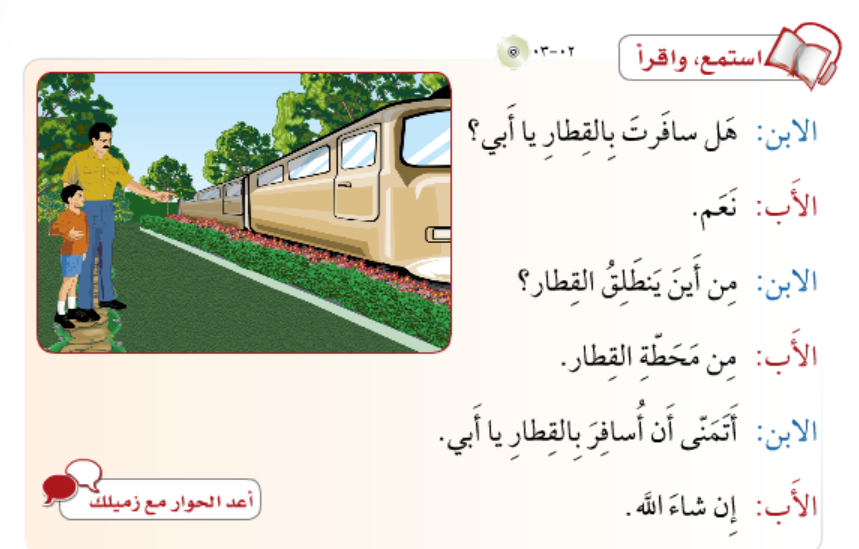 5
6
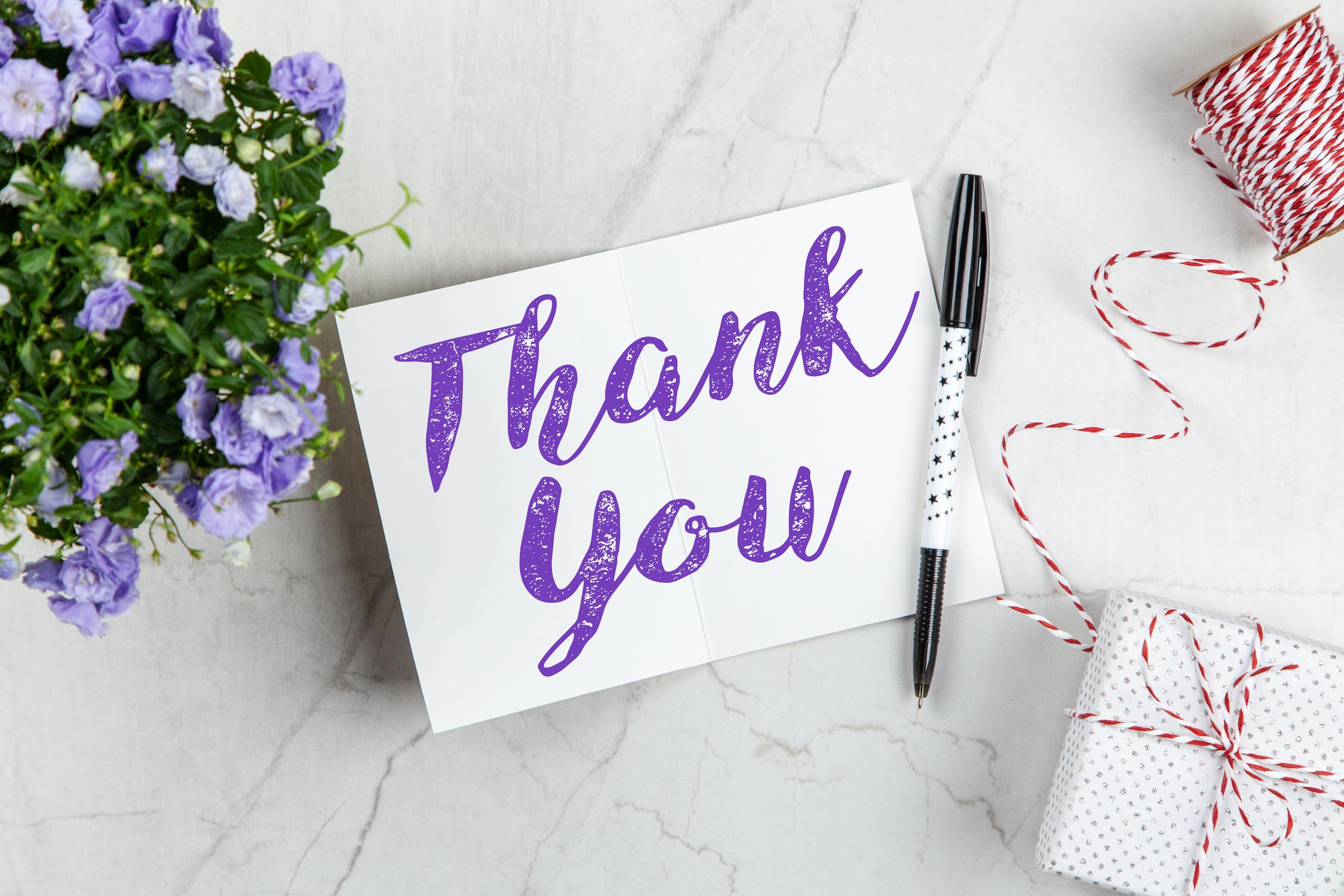 7